DIMANCHE 29 Septembre 2024
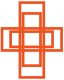 Comme un enfant(1/3)
1. Comme un enfant qui marche sur la route,
Le nez en l’air et les cheveux au vent,
Comme un enfant que n’effleure aucun doute
Et qui sourit en rêvant.

R. Me voici Seigneur !
Me voici, comme un enfant
Me voici, Seigneur !
Me voici comme un enfant.
Comme un enfant(2/3)
2. Comme un enfant tient la main de son pèreSans bien savoir où la route conduitComme un enfant, chantant dans la lumièreChante aussi bien dans la nuit.

R. Me voici Seigneur !
Me voici, comme un enfant
Me voici, Seigneur !
Me voici comme un enfant.
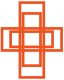 Comme un enfant(3/3)
3. Comme un enfant qui s’est rendu coupableMais qui sait bien qu’on lui pardonneraPour s’excuser d’être si misérableVient se jeter dans vos bras.

R. Me voici Seigneur !
Me voici, comme un enfant
Me voici, Seigneur !
Me voici comme un enfant.
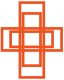 Comme un enfant(3/3)
4- Comme un enfant 
Regarde vers son père 
Pour deviner ce qu’il attend de lui 
Avec Jésus nous irons vers le Père 
Au royaume des Petits.

R. Me voici Seigneur !
Me voici, comme un enfant
Me voici, Seigneur !
Me voici comme un enfant.
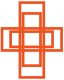 6
Prière pénitentielle
Je confesse à Dieu tout puissant, Je reconnais devant mes frères, que j'ai péché, en pensée, en parole, par action et par omission. Oui, j'ai vraiment péché. C'est pourquoi je supplie la Vierge Marie, les anges et tous les saints, et vous aussi, mes frères, de prier pour moi le Seigneur notre Dieu.
KYRIE (Saint Boniface)
Kyrie eleison, Kyrie eleison, Kyrie eleison, 
Christe eleison, Christe eleison, Christe eleison, 
Kyrie eleison, Kyrie eleison
9
Gloria: Gloire à Dieu, paix aux hommes (1/2)
Gloire à Dieu, paix aux hommes, joie du ciel sur la terre

1. Pour tes merveilles, Seigneur Dieu, ton peuple te rend grâce.
Ami des hommes, sois béni pour ton règne qui vient.  A toi, les chants de fête par ton Fils bien-aimé, dans l’Esprit.
Gloria: Gloire à Dieu, paix aux hommes (2/2)
Gloire à Dieu, paix aux hommes, joie du ciel sur la terre

2. Sauveur du monde, Jésus Christ, écoute nos prières. 
Agneau de Dieu, vainqueur du mal, sauve-nous du péché.
Dieu saint, splendeur du Père, Dieu vivant, le Très-Haut, le Seigneur.
12
LITURGIE DE LA PAROLE
Première lecture 
« Serais-tu jaloux pour moi ? Ah ! Si le Seigneur pouvait faire de tout son peuple un peuple de prophètes ! » (Nb 11, 25-29)


Psaume 18
Les préceptes du Seigneur sont droits, ils réjouissent le cœur


Deuxième lecture
« Vos richesses sont pourries » (Jc 5, 1-6)
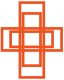 Messe de Shanghai
LITURGIE DE LA PAROLE
Alleluia
Alléluia. Alléluia !
Ta parole, Seigneur, est vérité ;
dans cette vérité, sanctifie-nous. 
Alléluia !

Évangile 
« Celui qui n’est pas contre nous est pour nous. Si ta main est pour toi une occasion de chute, coupe-la » (Mc 9, 38-43.45.47-48)
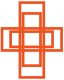 15
PROFESSION DE FOI: CREDO
Je crois en Dieu, le Père tout-puissant, créateur du ciel et de la terre; 
et en Jésus-Christ, son Fils unique, notre Seigneur, 
qui a été conçu du Saint-Esprit, est né de la Vierge Marie, 
a souffert sous Ponce Pilate, a été crucifié, est mort et a été enseveli, 
est descendu aux enfers, le troisième jour, est ressuscité des morts, 
est monté aux cieux, est assis à la droite de Dieu 
le Père tout-puissant, d’où il viendra juger les vivants et les morts. 
Je crois en l’Esprit-Saint, à la sainte Eglise catholique,
à la communion des saints, à la rémission des péchés,
à la résurrection de la chair, à la vie éternelle.Amen
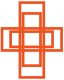 17
Prière Universelle
Notre père, notre père, nous te supplions humblement
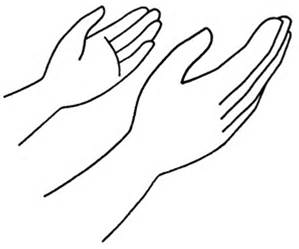 19
Offertoire: N'aie pas peur (1/3)
N'aie pas peur,
Laisse-toi regarder par le Christ;
Laisse-toi regarder car il t'aime.
N'aie pas peur,
Laisse-toi regarder par le Christ;
Laisse-toi regarder car il t'aime.

1. Il a posé sur moi son regard,
Un regard plein de tendresse.
Il a posé sur moi son regard,
Un regard long de promesse.
Offertoire: N'aie pas peur (2/3)
N'aie pas peur,
Laisse-toi regarder par le Christ;
Laisse-toi regarder car il t'aime.
N'aie pas peur,
Laisse-toi regarder par le Christ;
Laisse-toi regarder car il t'aime.

2. Il a posé sur moi son regard,
Et m'a dit: " Viens et suis-moi."
Il a posé sur moi son regard,
Et m'a dit: " Viens, ne crains pas."
Offertoire: N'aie pas peur (3/3)
N'aie pas peur,
Laisse-toi regarder par le Christ;
Laisse-toi regarder car il t'aime.
N'aie pas peur,
Laisse-toi regarder par le Christ;
Laisse-toi regarder car il t'aime.

3. Il a posé sur moi son regard,
Et ses yeux en disaient long.
Il a posé sur moi son regard,
C'était celui du pardon.
23
Sanctus (Saint Boniface)

Sanctus, Sanctus, Sanctus ! Deus Sabaoth (bis)

Pleni sunt caeli et terra Gloria tua
Hosanna in excelsis deo ! Hosanna in excelsis (bis)

Bénédictus qui venit in nomine Domini.
Hosanna in excelsis deo ! Hosanna in excelsis. (Bis)
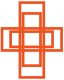 25
Notre Père qui es aux cieux, 
que ton Nom soit sanctifié, que ton règne vienne;
Que ta volonté soit faite, sur la terre comme au ciel. Donne-nous aujourd’hui notre pain de ce jour,Pardonne-nous nos offenses, comme nous pardonnons aussi à ceux qui nous ont offensés. 
Ne nous laisse pas entrer en tentation,Mais délivre-nous du mal.
Car c’est a Toi, qu’appartiennent le règne la puissance et la gloire, pour les siècles des siècles, 
Amen.
27
Agneau de Dieu: （Saint Boniface）
1. Agnus Dei,
Qui tollis peccata mundi,
Miserere nobis.

2. Agnus Dei,
Qui tollis peccata mundi,
Miserere nobis.

3. Agnus Dei,
Qui tollis peccata mundi,
Dona nobis pacem !
29
Nous souhaitons vous rappeler que seules les personnes ayant fait leur première communion sont autorisées à communier. Dans le cas contraire, vous êtes invités à vous présenter les bras croisés sur le torse pour recevoir une bénédiction.
 
友情提示：只有己经初领圣体的基督徒教友才可以领受圣体。如果您这没有初领圣体，您可以双手交叉成 X 形，置于胸前，前往接受祝福。
 
Please be reminded that only baptized christians who have received First Holy Communion may receive Holy Communion. If you have not received First Holy Communion, you may approach the alter with your hands folded across the chest in an X in order to receive a blessing.
Communion: Recevez le Christ doux et humble (1/4)
Recevez le Christ doux et humble
Dieu caché en cette hostie
Bienheureux disciples du Seigneur
  Reposez sur son cœur
apprenez tout de lui.
1 - Voici le Fils aimé du Père
Don de Dieu pour sauver le monde.
Devant nous il est là, il se fait proche
Jésus, l'Agneau de Dieu !
Communion: Recevez le Christ doux et humble (2/4)
Recevez le Christ doux et humble
Dieu caché en cette hostie
Bienheureux disciples du Seigneur
  Reposez sur son cœur
apprenez tout de lui.
2- Jésus, jusqu'au bout tu nous aimes
Tu prends la condition d'esclave
Roi des rois, tu t'abaisses jusqu'à terre
Pour nous laver les pieds.
Communion: Recevez le Christ doux et humble (3/4)
Recevez le Christ doux et humble
Dieu caché en cette hostie
Bienheureux disciples du Seigneur
  Reposez sur son cœur
apprenez tout de lui.
3- Seigneur, comme est grand ce mystère
Maître comment te laisser faire ?
En mon corps, en mon âme pécheresse
Tu viens pour demeurer.
Communion: Recevez le Christ doux et humble (4/4)
Recevez le Christ doux et humble
Dieu caché en cette hostie
Bienheureux disciples du Seigneur
  Reposez sur son cœur
apprenez tout de lui.
4- Je crois, mon Dieu, en toi j'espère
Lave mes pieds et tout mon être :
De ton cœur, fais jaillir en moi la source
L'eau vive de l'Esprit.
35
Sortie: La première en chemin (1/3)
La première en chemin, Marie tu nous entraîne 
A risquer notre « oui », aux imprévus de Dieu
Et voici qu'est semé en l'argile incertaine
De notre humanité, Jésus-Christ, Fils de Dieu.

Marche avec nous Marie
Sur les chemins de foi
Ils sont chemins vers Dieu (bis)
Sortie: La première en chemin (2/3)
La première en chemin, Joyeuse tu t'élances
Prophète de celui qui a pris corps en toi,
La parole a surgi, tu es sa résonnance 
Et tu franchis des monts pour en porter la voix.

Marche avec nous Marie
Sur les chemins de foi
Ils sont chemins vers Dieu (bis)
Sortie: La première en chemin (3/3)
La première en chemin, avec l'Eglise en marche
Dès les commencements, tu appelles l'Esprit
En ce monde, aujourd'hui, assure notre marche Que grandisse le corps de ton Fils, Jésus-Christ.

Marche avec nous Marie
Sur les chemins de foi
Ils sont chemins vers Dieu (bis)
Bon dimanche à tous !
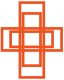 Paroisse St Michel